2
1
Text here
Text here
9
8
7
6
3
5
4
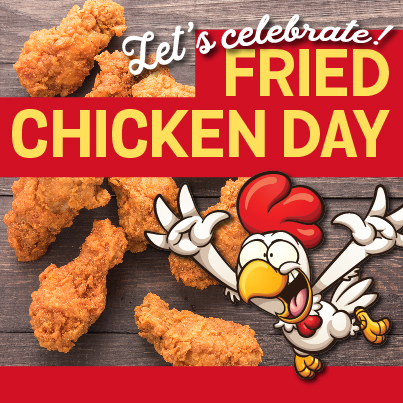 Text here
Text here
Text here
Text here
Text here
Text here
Text here
16
15
14
13
10
12
11
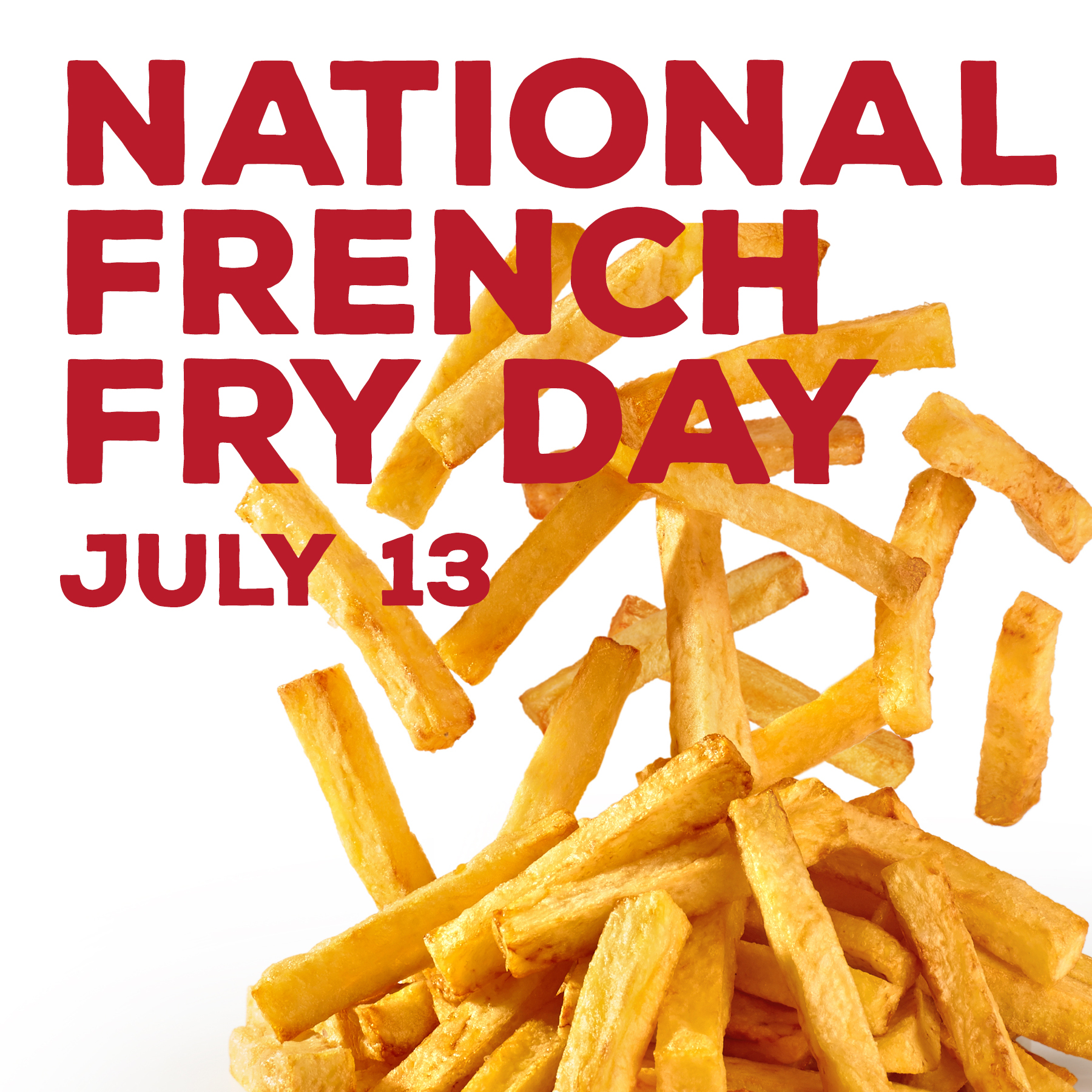 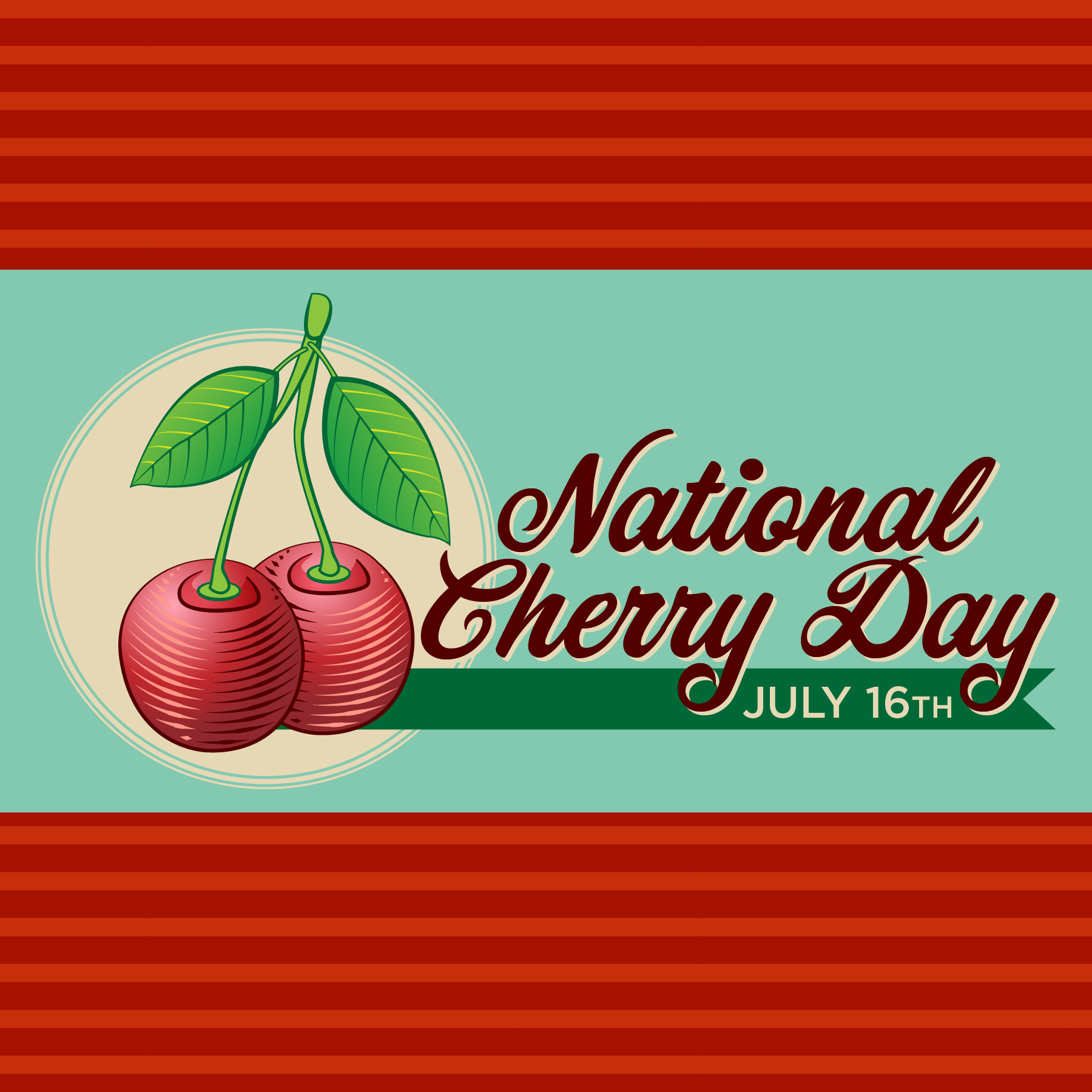 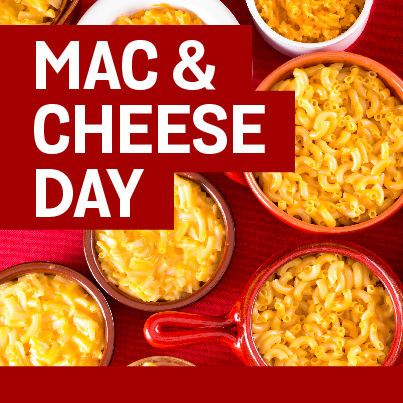 Text here
Text here
Text here
Text here
Text here
Text here
Text here
23
21
22
20
19
17
18
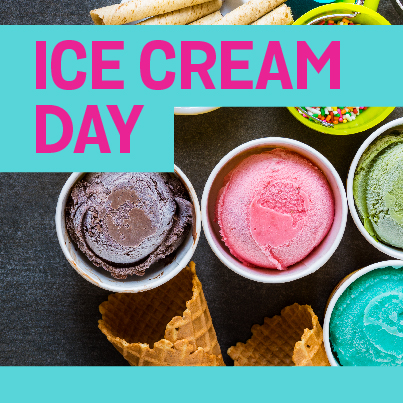 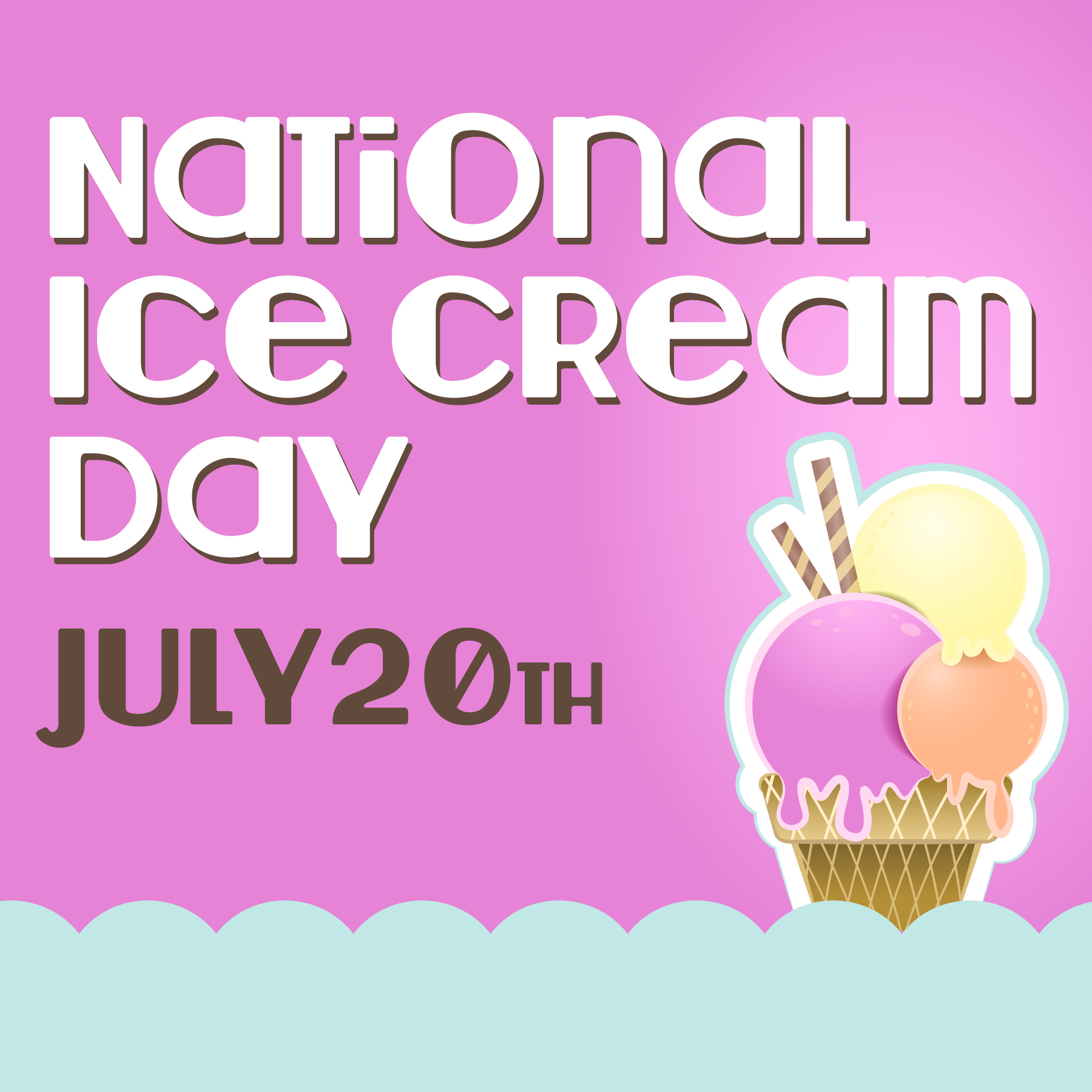 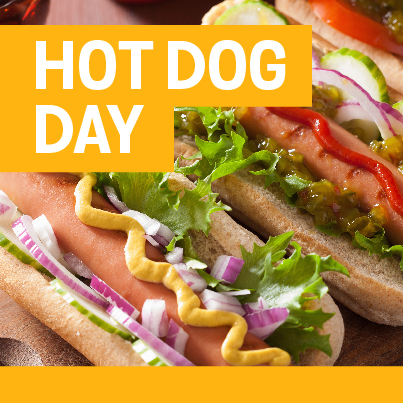 Text here
Text here
Text here
Text here
Text here
Text here
Text here
30
28
29
27
26
24
25
Text here
Text here
Text here
Text here
Text here
Text here
Text here
31
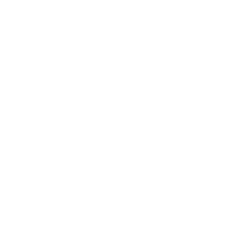 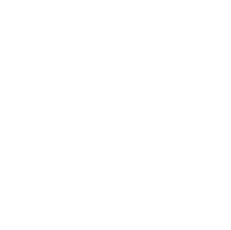 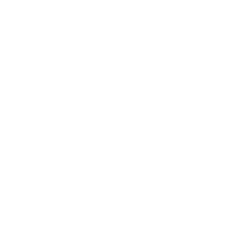 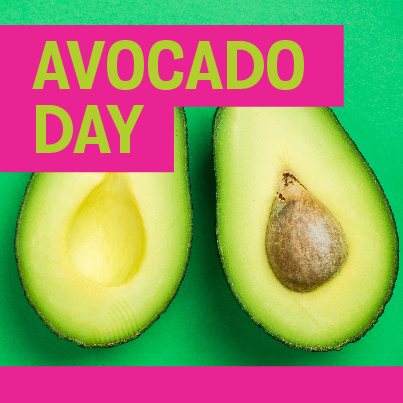 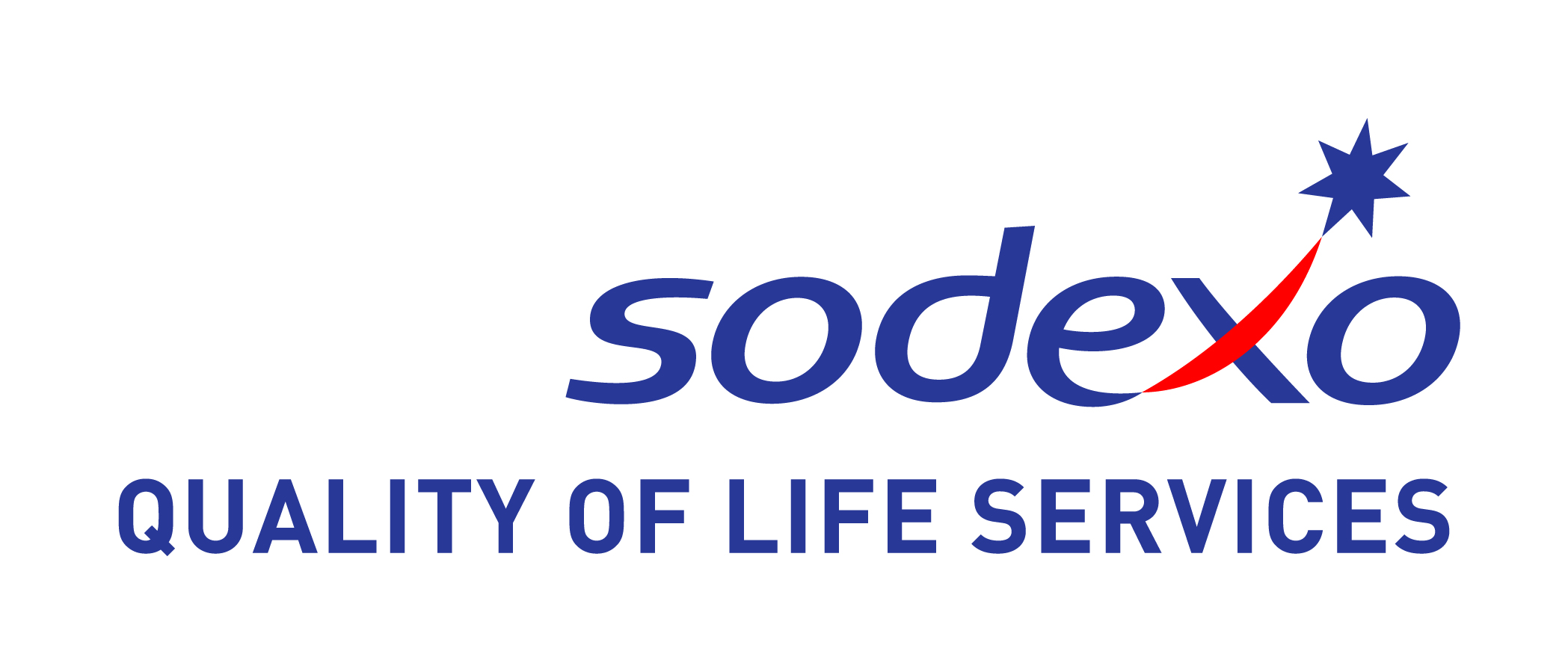 Text here